Biological Modeling of Neural Networks
3.1 From Hodgkin-Huxley to 2D  

3.2  Phase Plane Analysis
      
3.3 Analysis of  a 2D Neuron Model
        
4.1 Separation of time scales
4.2 Type I and II Neuron Models
         -  limit cycles: constant input
4.3  Pulse input
         -  where is the firing threshold?
4.4. Further reduction to 1 dim
      - nonlinear integrate-and-fire (again)
Week 4 
Reducing detail:
Analysis of 2D models
Wulfram Gerstner
EPFL, Lausanne, Switzerland
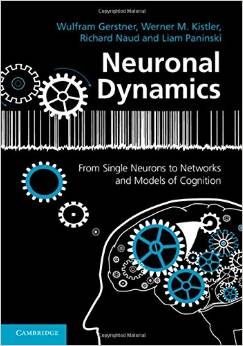 Reading for week 4:
NEURONAL DYNAMICS
- Ch. 4.4 – 4.7
Cambridge Univ. Press
[Speaker Notes: In 2018: the new format worked very well. Exercise on inhibitory rebound after 12 or 15  minutes! – early in the lesson!
Exercise 2 at 10:45 at the end of second hour.
The Reduction to 1 dimension was dropped (but it will reappear in the very last lecture!)
In 2016: first hour  (45 minutes) until Quiz 1 and separation of time scales, prep for Exercises 1+2
Second hour: Exercises
Third hour: Part 4.2 and 4.3. At the beginning discussion of exercises.
The timing was perfect, except that a few more minutes at the end would be good.
If I waste too much time with the exercises, the further reduction to 1dim needs to be dropped.]
Week 4 –  Review from week 3
Reduction of Hodgkin-Huxley to 2 dimension
    -step 1: separation of time scales

    -step 2: exploit similarities/correlations
Week 4 –  Review from week 3
2) dynamics of h and n are similar
w(t)
w(t)
1) dynamics of m are fast
stimulus
Week 4 –  review from week 3
2-dimensional equation
w
Enables graphical analysis!
I(t)=I0
u
Pulse input 
       AP firing (or not)
 Constant input
       repetitive firing (or not)
       limit cycle (or not)
Week 4 – Reducing Detail – 2D models
ramp input/
constant input
neuron
I0
Type I         and      type II
f-I curve
f-I curve
f
I0
I0
stimulus
4.1 Nullclines change for  constant stimulus
w-nullcline
w
I(t)=I0
apply constant stimulus I0
u
Blackboard 1
u-nullcline
stimulus
4.1 Separation of time scales
w-nullcline
w
I(t)=I0
u
Blackboard 1
u-nullcline
4.1. Separation of time scales
stimulus
Stable fixed point
w
Separation of time scales
I(t)=0
u
Blackboard 1
Dw
Du
Dw<<
Du
Unless close to nullcline
Week 4 – Exercise 1 on inhibitory rebound NOW!
w
Start at 9:30
Next lecture at 9:40
I(t)=0
u
I(t)=I0<0
Now exercises
[Speaker Notes: I should be  her after 10 minutes]
Biological Modeling of Neural Networks
3.1 From Hodgkin-Huxley to 2D  

3.2  Phase Plane Analysis
      
3.3 Analysis of  a 2D Neuron Model
        
4.1 Separation of time scales
4.2 Type I and II Neuron Models
         -  limit cycles: constant input
4.3  Pulse input
         -  where is the firing threshold?
4.4. Further reduction to 1 dim
      - nonlinear integrate-and-fire (again)
Week 4 
Reducing detail:
Analysis of 2D models
[Speaker Notes: In 2018: the new format worked very well. Exercise on inhibitory rebound after 12 or 15  minutes! – early in the lesson!
In 2016: first hour  (45 minutes) until Quiz 1 and separation of time scales, prep for Exercises 1+2
Second hour: Exercises
Third hour: Part 4.2 and 4.3. At the beginning discussion of exercises.
The timing was perfect, except that a few more minutes at the end would be good.
If I waste too much time with the exercises, the further reduction to 1dim needs to be dropped.]
Week 4 –  4.2.   Type I and II Neuron Models
neuron
ramp input/
constant input
I0
Type I and   type II  models
f-I curve
f-I curve
f
I0
I0
stimulus
Review:  Nullclines change for  constant stimulus
w-nullcline
w
I(t)=I0
apply constant stimulus I0
u
u-nullcline
stimulus
4.2. Limit cycle (example: FitzHugh Nagumo Model)
w
I(t)=I0
-unstable fixed point
-closed boundary 
   with arrows pointing inside
u
limit cycle
limit cycle
4.2.  Limit Cycle
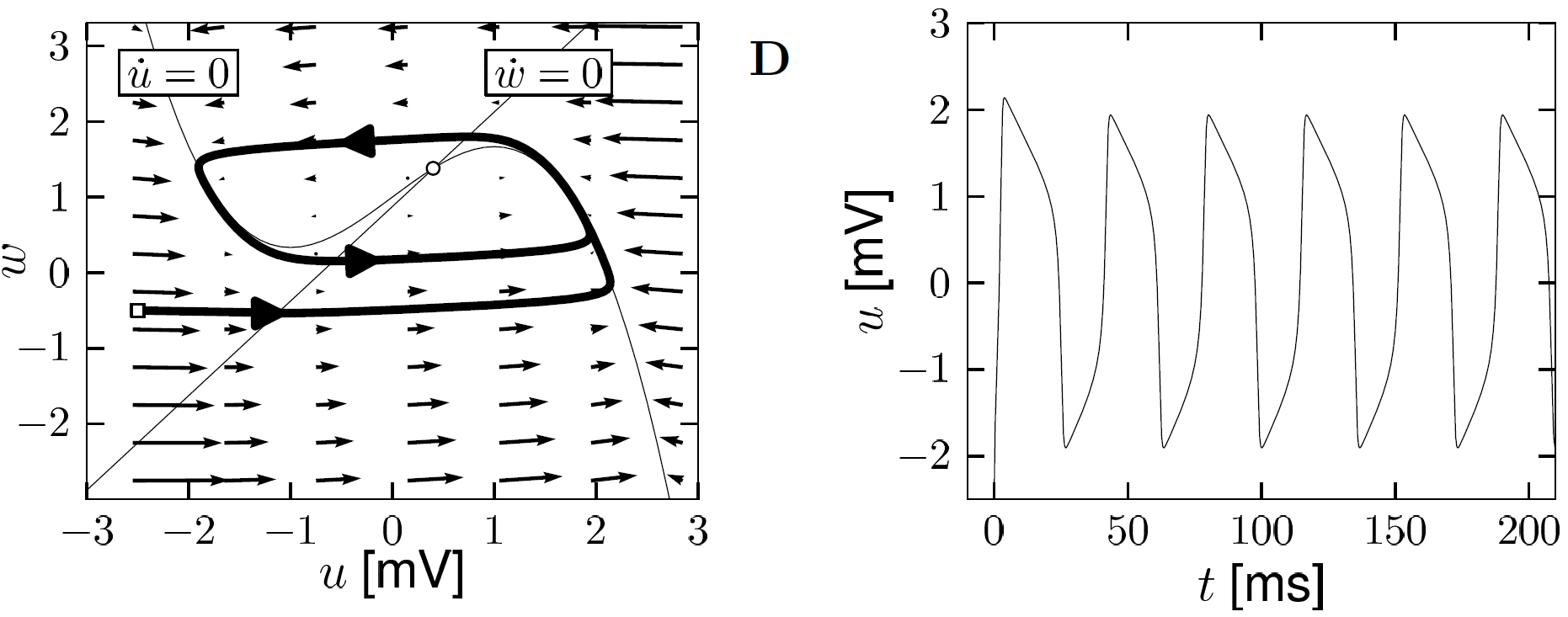 -unstable fixed point in 2D
-bounding box with inward flow
     limit cycle  (Poincare Bendixson)
Image: Neuronal Dynamics, 
Gerstner et al.,
 Cambridge Univ. Press (2014)
4.2.  Limit Cycle
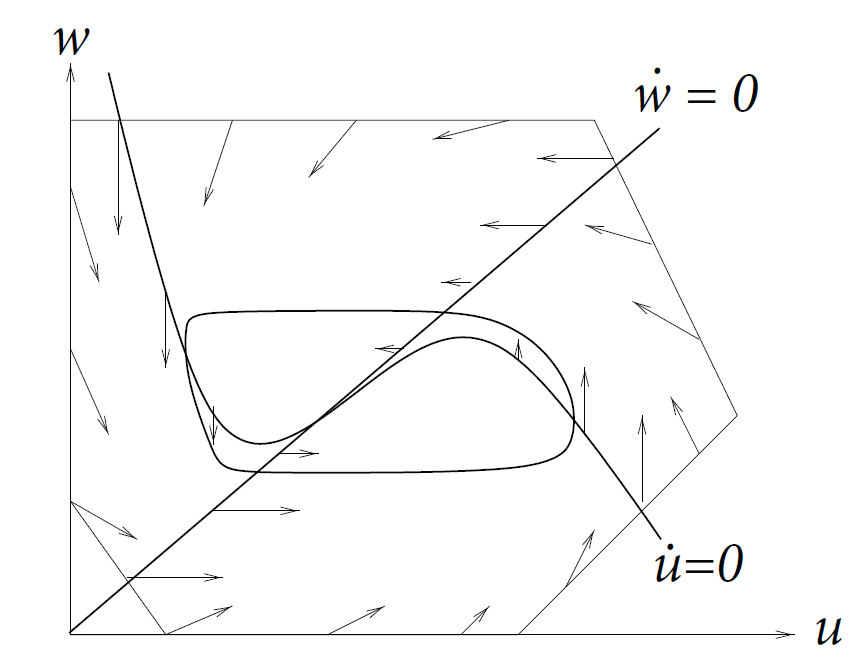 In 2-dimensional equations,
a limit cycle must exist, if we can
 find a surface
-containing one unstable fixed point
-no other fixed point 
-bounding box with inward flow
     limit cycle  (Poincare Bendixson)
Image: Neuronal Dynamics, 
Gerstner et al.,
 Cambridge Univ. Press (2014)
stimulus
Discontinuous gain function
4.2 Type II Model 
 constant input
w
Hopf bifurcation
I(t)=I0
u
I0
Stability lost  oscillation with finite frequency
4.1.   Hopf bifurcation
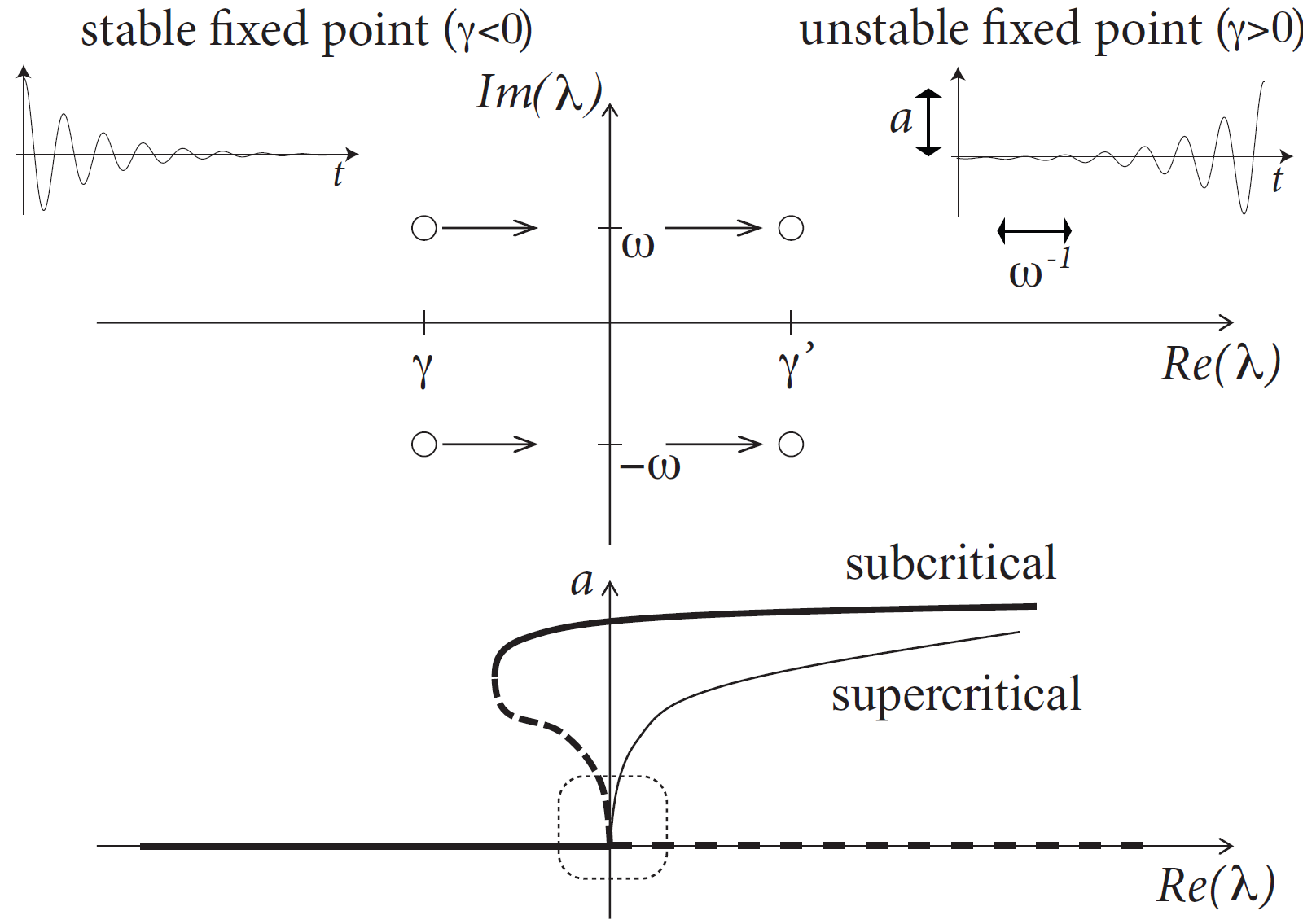 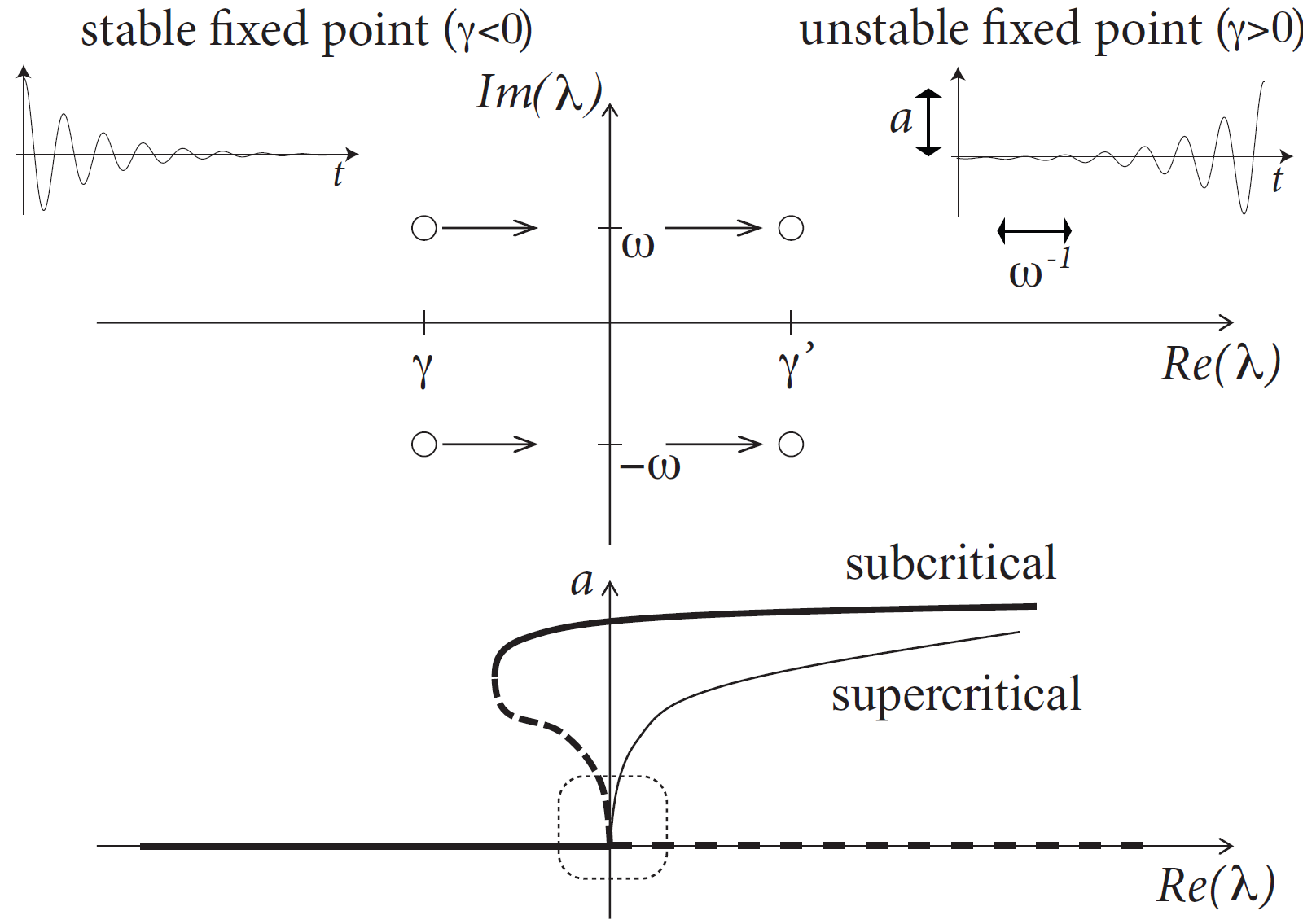 u(t)
Blackboard 2
Image: Neuronal Dynamics, 
Gerstner et al.,
 Cambridge Univ. Press (2014)
Discontinuous
 gain function: Type II
4.2.   Hopf bifurcation:  f-I -curve
f-I curve
ramp input/
constant input
I0
I0
Hopf bifurcation: pair of complex Eigenvalues
Stability lost  oscillation with finite frequency
Subcritical     local oscillation is also unstable, and 
                         therefore jump (in neuron models)
                         to a  large limit cycle
4.2 Example: FitzHugh-Nagumo /  Hopf bifurcation
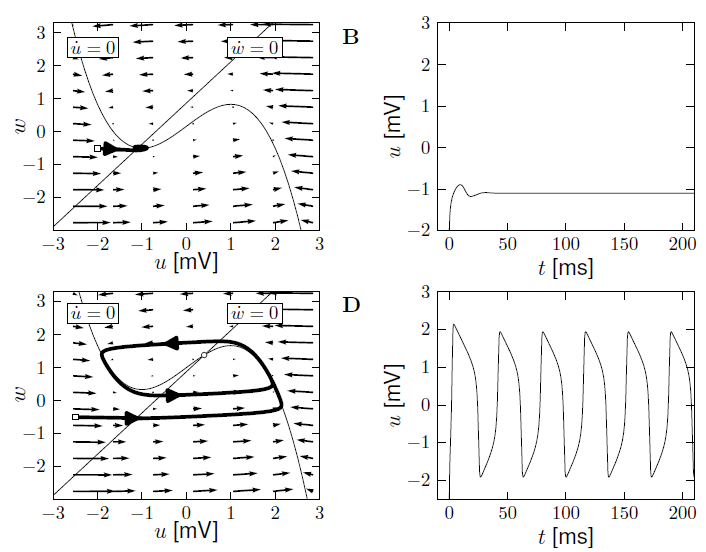 I=0
I>Ic
4.2.   Type I and II Neuron Models
neuron
ramp input/
constant input
I0
Now:
Type I model
Type I and   type II  models
f-I curve
f-I curve
f
I0
I0
stimulus
4.2.   Type I Neuron Models: saddle-node bifurcation
type I Model: 3 fixed points
size of arrows!
w
apply constant stimulus I0
I(t)=I0
u
Saddle-node bifurcation
unstable
saddle
stable
stimulus
4.2.   Type I Neuron Models: saddle-node bifurcation
constant input
w
Blackboard 3:
- flow arrows, 
- ghost/ruins
I(t)=I0
u
unstable
saddle
stable
stimulus
Low-frequency firing
4.2.   Type I Neuron Models: saddle-node bifurcation
constant input
w
I(t)=I0
u
I0
4.2. Example: Morris-Lecar as type I Model
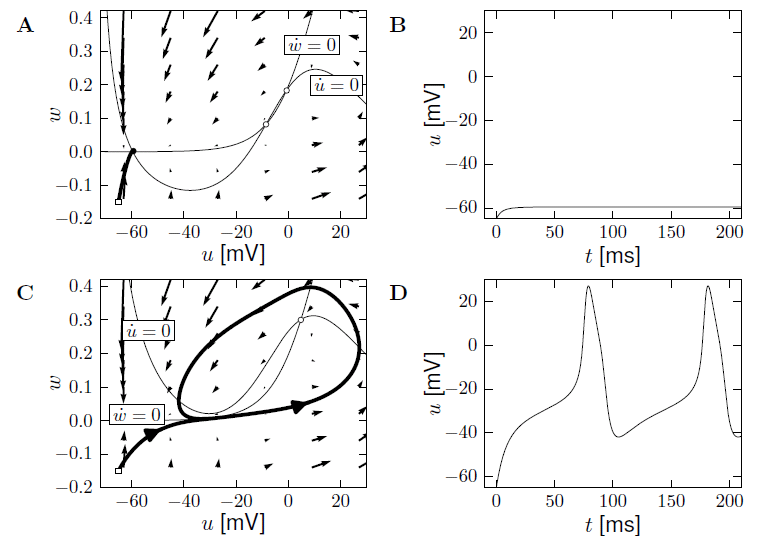 I=0
I>Ic
stimulus
Low-frequency firing
4.2. Example: Morris-Lecar as type I Model
w
I(t)=I0
u
I0
4.2.   Type I and II Neuron Models
Response at  firing threshold?
Type I                    type II
Saddle-Node
Onto limit cycle
For example:
Subcritical Hopf
ramp input/
constant input
f-I curve
f-I curve
f
f
I0
I0
I0
stimulus
4.2.   Type I and II Neuron Models
2-dimensional equation
neuron
ramp input/
constant input
I0
Type I and   type II  models
Enables graphical analysis!
Constant input
       repetitive firing (or not)
       limit cycle (or not)
f-I curve
f-I curve
f
I0
I0
Neuronal Dynamics –  Quiz 4.1.
2-dimensional neuron model with (supercritical) saddle-node-onto-limit cycle bifurcation 
[ ] The neuron model is of type II, because there is a jump in the f-I curve
[ ] The neuron model is of type I, because the f-I curve is continuous
[ ] The neuron model is of type I, if the limit cycle passes through a regime where the flow is very slow.

B. Threshold in a 2-dimensional neuron model with subcritical Hopf bifurcation 
[ ] The neuron model is of type II, because there is a jump in the f-I curve
[ ] The neuron model is of type I, because the f-I curve is continuous
[ ] starting with zero current, and slowly increasing the current, is this true?  
  “ in the regime below the Hopf bifurcation, the neuron is
    at rest or will necessarily converge to the resting state”
[Speaker Notes: Ich war hier nach 40 Minuten]
Week 4 - Exercise 2.1-2.5: NOW!
w
Next lecture at 11:15
I(t)=0
u
I(t)=I0<0
Now exercises
stimulus
4.2. Exercise
Blackboard 4:
Saddle, stable manifold, 
Slow response
w
pulse input
I(t)=I0
u
I(t)
stable
4.2 Bifurcations, simplifications
Bifurcations in neural modeling,
Type I/II neuron models,
Canonical simplified models
Nancy Koppell,
Bart Ermentrout,
John Rinzel,
Eugene Izhikevich
   and many others
Biological Modeling of Neural Networks
3.1 From Hodgkin-Huxley to 2D  

3.2  Phase Plane Analysis
      
3.3 Analysis of  a 2D Neuron Model
        
4.1 Separation of time scales
4.2 Type I and II Neuron Models
         -  limit cycles: constant input
4.3  Pulse input
         -  where is the firing threshold?
4.4. Further reduction to 1 dim
      - nonlinear integrate-and-fire (again)
Week 4 
Reducing detail:
Analysis of 2D models
4.3. Threshold for Pulse Input in 2dim. Neuron Models
neuron
pulse input
I(t)
Delayed spike
u
Reduced amplitude
u
stimulus
Review from 4.1: Saddle-node onto limit cycle bifurcation
w
I(t)=I0
u
unstable
saddle
stable
stimulus
4.3 Threshold for Pulse input
Blackboard 4:
Saddle, stable manifold, 
Slow response
w
pulse input
I(t)=I0
u
I(t)
unstable
saddle
stable
stimulus
4.3  Type I model: Pulse input
saddle
w
pulse input
Slow!
u
I(t)
Threshold 
for pulse input
4.3 Type I model: Threshold for Pulse input
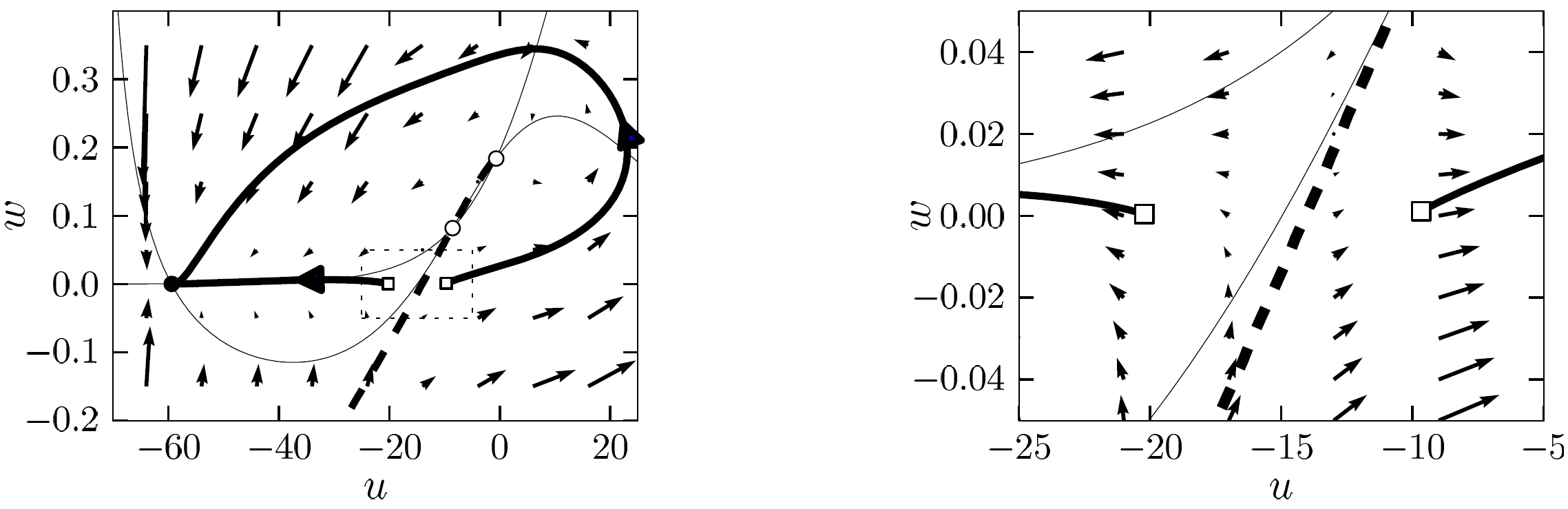 Stable manifold plays role of
   ‘Threshold’ (for pulse input)
Image: Neuronal Dynamics, 
Gerstner et al.,
 Cambridge Univ. Press (2014)
4.3 Type I model: Delayed spike initation  for Pulse input
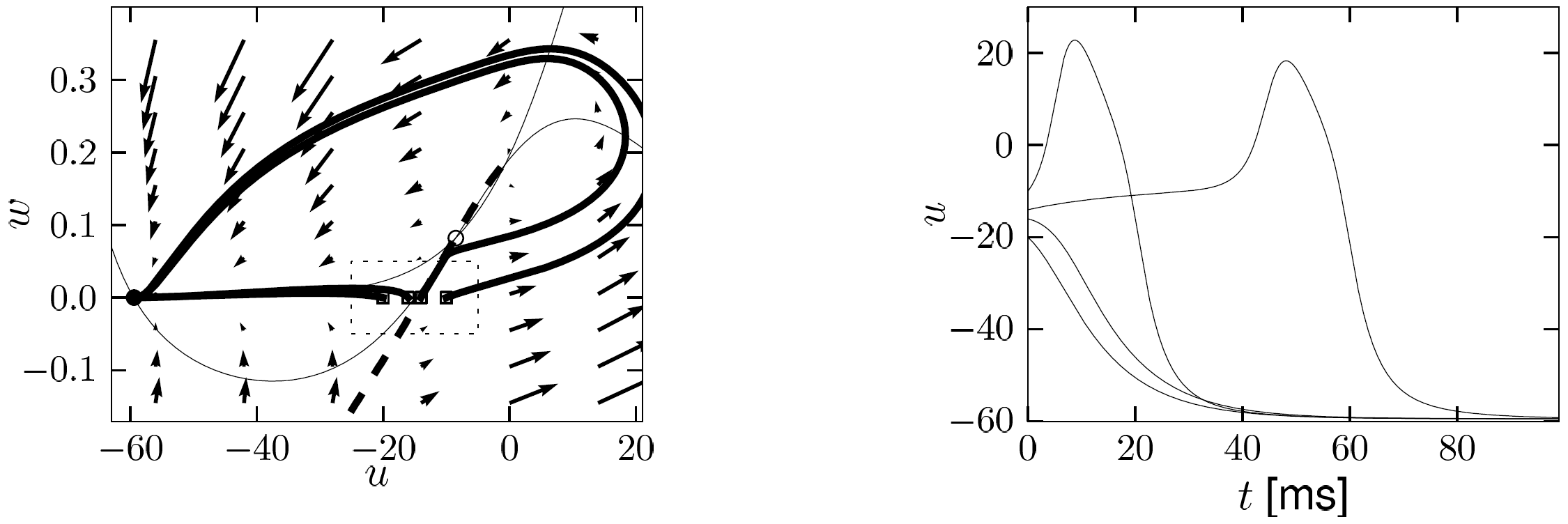 Delayed spike initiation close to
   ‘Threshold’ (for pulse input)
Image: Neuronal Dynamics, 
Gerstner et al.,
 Cambridge Univ. Press (2014)
Week 4–  Quiz 4.2.
Threshold in a 2-dimensional neuron model with saddle-node bifurcation 
[ ] The voltage threshold for repetitive firing is always the same
    as the voltage threshold for pulse input.

[ ] in the regime below the saddle-node bifurcation, the voltage threshold for repetitive firing  is given by the stable manifold of the saddle.

[ ] in the regime below the saddle-node bifurcation, the voltage threshold for action potential firing in response to a short pulse input is given by the stable manifold of the saddle point.
[Speaker Notes: Entweder noch vor Ende der Stunde oder gar nicht (in 2018: das war mein letztes slide vor 12:00)]
4.3 Threshold for pulse input in 2dim. Neuron Models
neuron
pulse input
I(t)
Reduced amplitude
Delayed spike
u
u
NOW: model with subc. Hopf
stimulus
Review from 4.1: FitzHugh-Nagumo Model: Hopf bifurcation
w-nullcline
w
I(t)=I0
apply constant stimulus I0
u
u-nullcline
4.3  FitzHugh-Nagumo Model  with pulse input
stimulus
Stable fixed point
w
No explicit 
threshold 
for pulse input
pulse input
I(t)
u
I(t)=0
Week 4 – part 2: Threshold for pulse input in 2D models
3.1 From Hodgkin-Huxley to 2D  

3.2  Phase Plane Analysis
      
3.3 Analysis of  a 2D Neuron Model
        
4.1 Type I and II Neuron Models
         - limit cycles
4.2  Pulse input
        -  where is the firing threshold?
        -  separation of time scales
4.3. Further reduction to 1 dim
      - nonlinear integrate-and-fire (again)
Biological Modelingof Neural Networks
Week 4 
 Reducing detail:
Analysis of 2D models
Wulfram Gerstner
EPFL, Lausanne, Switzerland
Biological Modeling of Neural Networks
3.1 From Hodgkin-Huxley to 2D  

3.2  Phase Plane Analysis
      
3.3 Analysis of  a 2D Neuron Model
        
4.1 Separation of time scales
4.2 Type I and II Neuron Models
         -  limit cycles: constant input
4.3  Pulse input
         -  where is the firing threshold?
        -   with separation of time scales
4.4. Further reduction to 1 dim
      - nonlinear integrate-and-fire (again)
Week 4 
Reducing detail:
Analysis of 2D models
stimulus
Stable fixed point
4.3 Separation of time scales, example FitzHugh-Nagumo Model
w
Separation of time scales
pulse input
I(t)=0
I(t)
u
4.3  FitzHugh-Nagumo model: Threshold for Pulse input
Assumption:
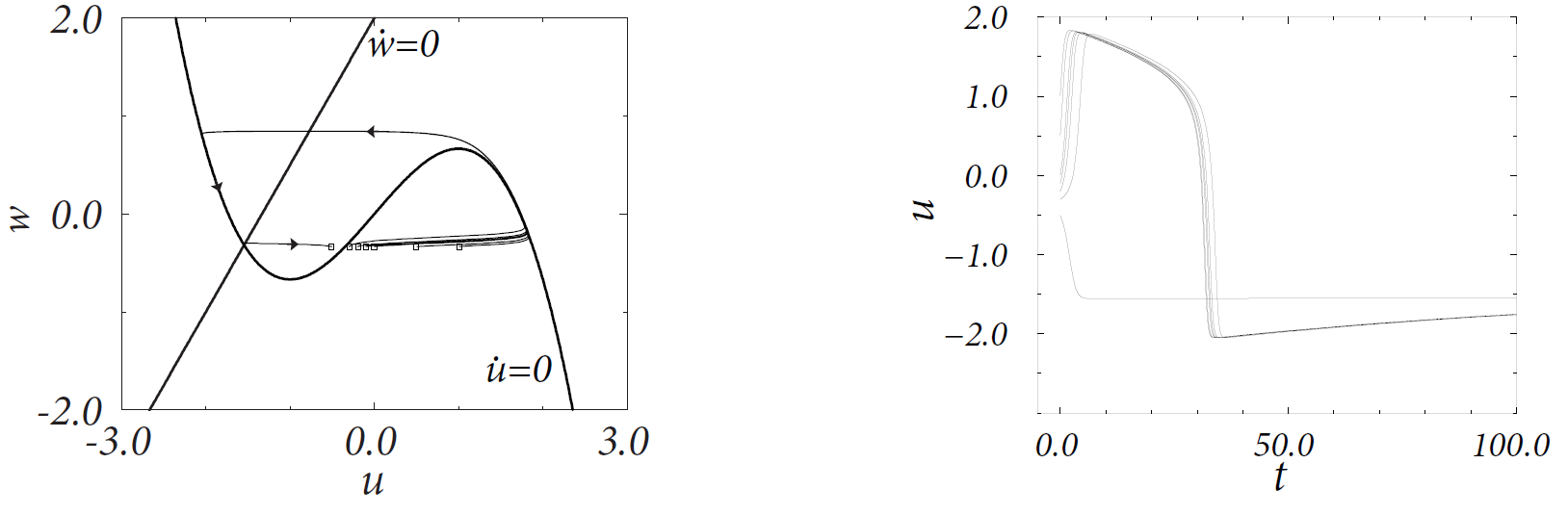 Middle branch of u-nullcline 
plays role of
   ‘Threshold’ (for pulse input)
Image: Neuronal Dynamics, 
Gerstner et al.,
 Cambridge Univ. Press (2014)
stimulus
4.3 Detour: Separation fo time scales in 2dim models
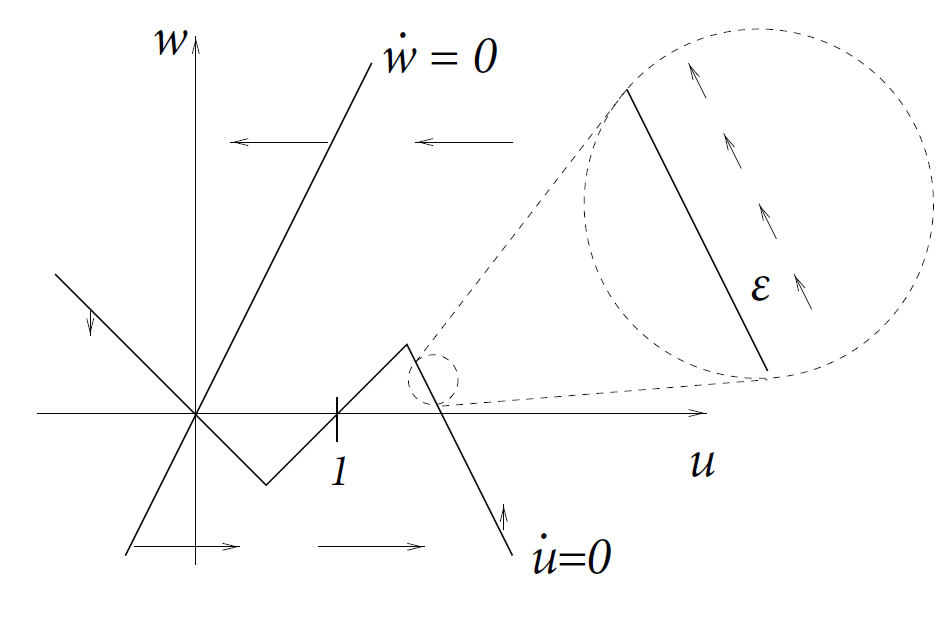 Assumption:
Image: Neuronal Dynamics, 
Gerstner et al.,
 Cambridge Univ. Press (2014)
4.3 FitzHugh-Nagumo model: Threshold for Pulse input
Assumption:
slow
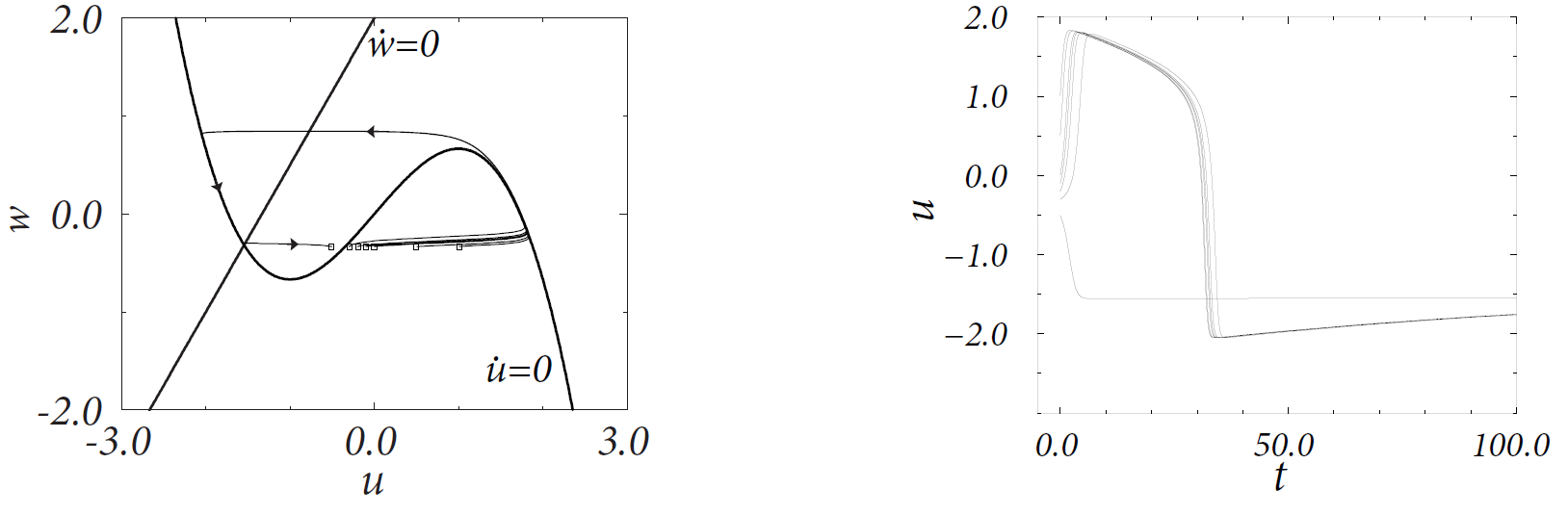 fast
slow
slow
fast
slow
trajectory 
   -follows u-nullcline:
   -jumps between branches:
slow
Image: Neuronal Dynamics, 
Gerstner et al.,
 Cambridge Univ. Press (2014)
fast
4.2 Threshold for pulse input  in 2dim. Neuron Models
neuron
pulse input
I(t)
Biological input scenario



Mathematical explanation:
Graphical analysis in 2D
Reduced amplitude
Delayed spike
u
u
Week 4–  Quiz 4.3.
B. Threshold in a 2-dimensional neuron model with subcritical Hopf bifurcation 


[ ] in the regime below the Hopf bifurcation, the voltage threshold for action potential firing in response to a short pulse input is the middle branch of the u-nullcline.

[ ] in the regime below the  bifurcation, a voltage threshold for action potential firing in response to a short pulse input exists only if
[Speaker Notes: Entweder noch vor Ende der Stunde oder gar nicht (in 2018: das war mein letztes slide vor 12:00)]
The END
The END
Biological Modeling of Neural Networks
3.1 From Hodgkin-Huxley to 2D  

3.2  Phase Plane Analysis
      
3.3 Analysis of  a 2D Neuron Model
        
4.1 Separation of time scales
4.2 Type I and II Neuron Models
         -  limit cycles: constant input
4.3  Pulse input
         -  where is the firing threshold?
4.4. Further reduction to 1 dim
      - nonlinear integrate-and-fire (again)
Week 4 
Reducing detail:
Analysis of 2D models
stimulus
Stable fixed point
4.4.   Further reduction to 1 dimension
w
Separation of time scales
I(t)=0
u
 Flux nearly horizontal
stimulus
4.4.   Further reduction to 1 dimension
2-dimensional equation
slow!
Separation of time scales
w is nearly constant 
     (most of the time)
Stable fixed point
4.4.   Further reduction to 1 dimension
Hodgkin-Huxley reduced to 2dim
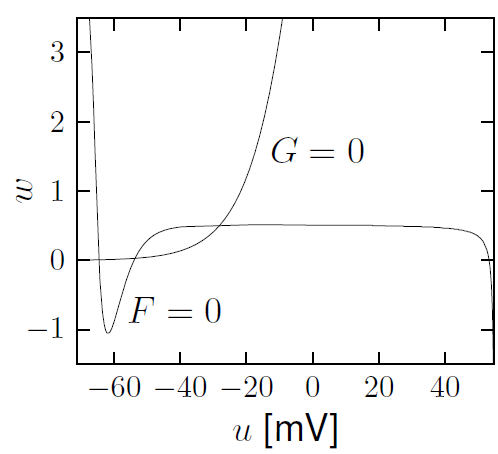 Separation of time scales
During preparation/initation of spike
4.4.  Spike initiation:  Nonlinear Integrate-and-Fire Model
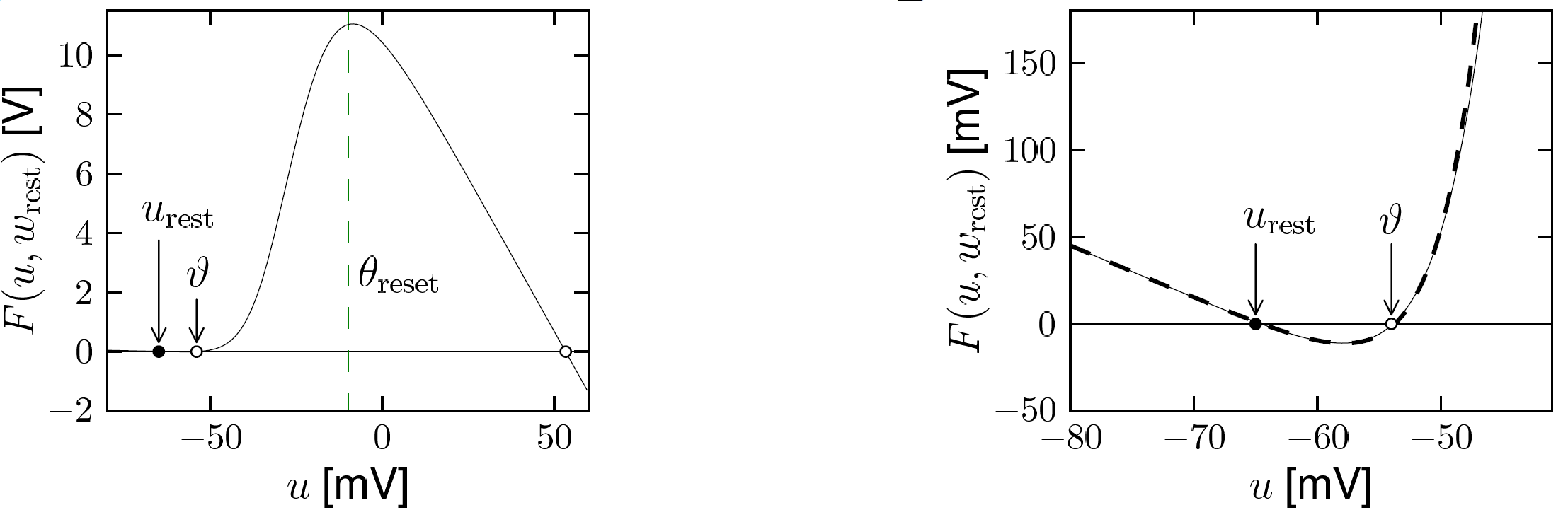 Image: Neuronal Dynamics, 
Gerstner et al.,
 Cambridge Univ. Press (2014)
 Nonlinear I&F (see week 1!)
During spike initiation, the 2D models with separation of time scales
 can be reduced to a 1D model equivalent to nonlinear integrate-and-fire
4.4.   2D model, after spike initiation
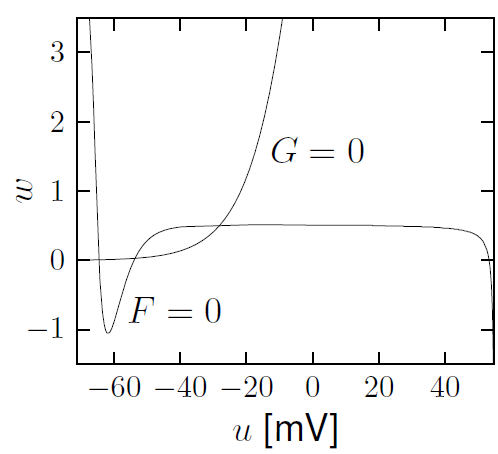 2-dimensional equation
Separation of time scales
w is  constant (if not firing)
Relevant during spike 
and downswing of AP
Integrate-and-fire:
threshold+reset for AP
4.4.   From 2D    to      Nonlinear Integrate-and-Fire Model
2-dimensional equation
2dimensional Model
Relevant during spike 
and downswing of AP
Separation of time scales
w is  constant (if not firing)
Nonlinear Integrate-and-Fire Model
w-dynamics replaced by
Threshold and reset in
Integrate-and-ire
Linear plus exponential
Neuronal Dynamics –  Literature for week 3 and 4.1
Reading: W. Gerstner, W.M. Kistler, R. Naud and L. Paninski,
Neuronal Dynamics: from single neurons to networks and 
models of cognition. Chapter 4 Cambridge Univ. Press, 2014
OR J. Rinzel and G.B. Ermentrout,  (1989). Analysis of neuronal excitability and oscillations. In Koch, C. Segev, I., editors, Methods in neuronal modeling. MIT Press, Cambridge, MA.
Selected references.
-Ermentrout, G. B. (1996). Type I membranes, phase resetting curves, and synchrony. 
Neural Computation, 8(5):979-1001.
Fourcaud-Trocme, N., Hansel, D., van Vreeswijk, C., and Brunel, N. (2003). How spike generation mechanisms determine the neuronal response to fluctuating input. 
J. Neuroscience, 23:11628-11640.
Badel, L., Lefort, S., Berger, T., Petersen, C., Gerstner, W., and Richardson, M. (2008). Biological Cybernetics,  99(4-5):361-370.
- E.M. Izhikevich, Dynamical Systems in Neuroscience, MIT Press (2007)
4.3.  Nonlinear Integrate-and-Fire Model
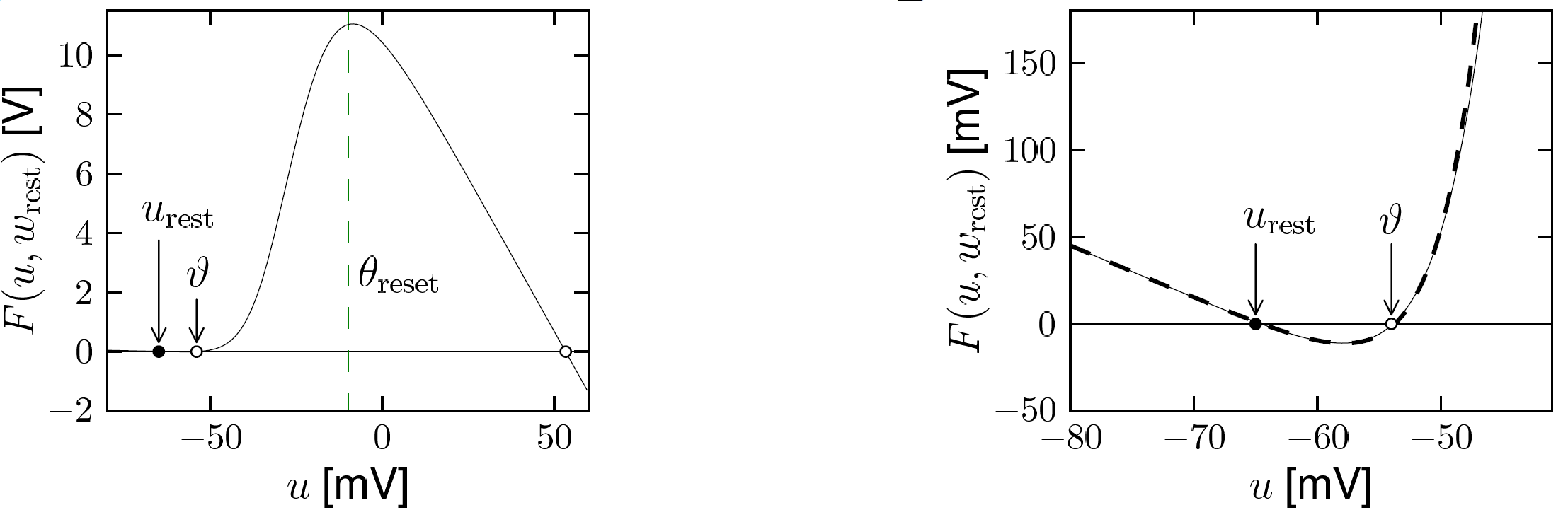 Exponential integrate-and-fire model
                  (EIF)
Image: Neuronal Dynamics, 
Gerstner et al.,
 Cambridge Univ. Press (2014)
 Nonlinear I&F (see week 1!)
Neuronal Dynamics –  4.2.  Exponential Integrate-and-Fire Model
Direct derivation from Hodgkin-Huxley
Fourcaud-Trocme et al, J. Neurosci. 2003
gives expon. I&F
Neuronal Dynamics –  Quiz 4.3.
Exponential integrate-and-fire model.  
The model can be derived
[ ] from a 2-dimensional model, assuming that the auxiliary variable w is constant.
[ ] from the HH model, assuming that the gating variables h and n are constant.
[ ] from the HH model, assuming that the gating variables m is constant.
[ ] from the HH model, assuming that the gating variables m is instantaneous.


B.  Reset. 
[ ] In a 2-dimensional model, the auxiliary variable w is necessary to implement a 
    reset of the voltage after a spike
[ ] In a nonlinear integrate-and-fire model, the auxiliary variable w is necessary to implement a  reset of the voltage after a spike
[ ] In a nonlinear integrate-and-fire model,  a  reset of the voltage after a spike is implemented algorithmically/explicitly